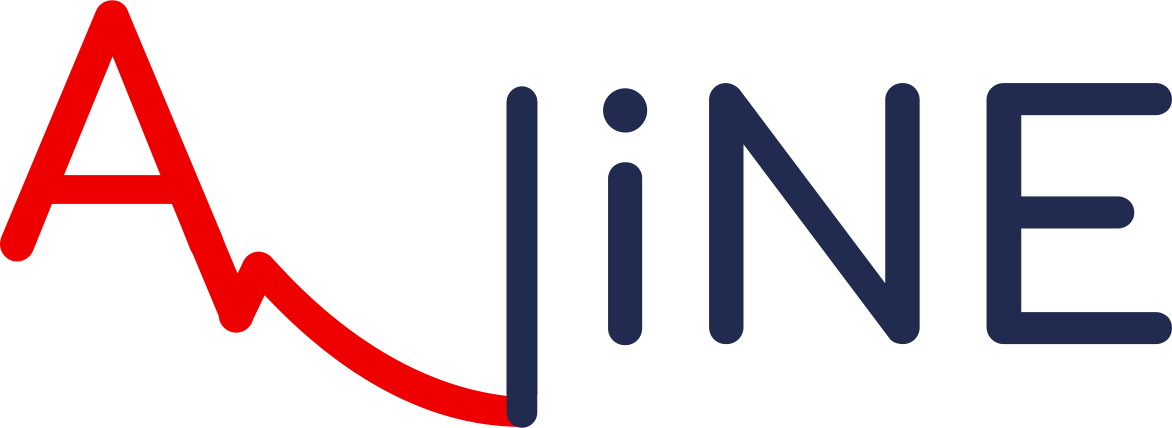 STAGE 2
TRAC-2 
Transfer & Retrieval Anaesthesia Course – Stage 2
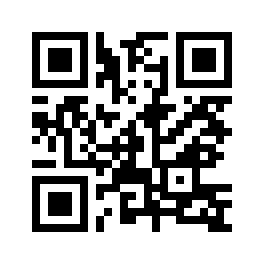 Course designed for trainees in stage 2 anaesthesia in Northern region

Aims of course:  Complete elements of Resuscitation and Transfer HALO 2021 Anaesthesia Curriculum

Key capability F – manages inter-hospital transfer of adults and children by land including time critical (in line with local/regional policy), the course will cover adult transport and transferring children will depend on trainees competency with regards to paediatric anaesthesia/ICM, principles of transfer are shared with both adults and children

Key capability G – manages resuscitation, stabilisation and transfer of patients with acute neurological deterioration

Two dates to choose from:
SCAN FOR INFO& BOOKING
£100*
12 March 2024   8:30am – 4:30pm
13 May 2024      8:30am – 4:30pm

*A-liNE will claim payment direct from NHS England NE
Venue:  NECTAR (North East & Cumbria Transport & Retrieval), Campus for Ageing & Vitality, Newcastle upon Tyne
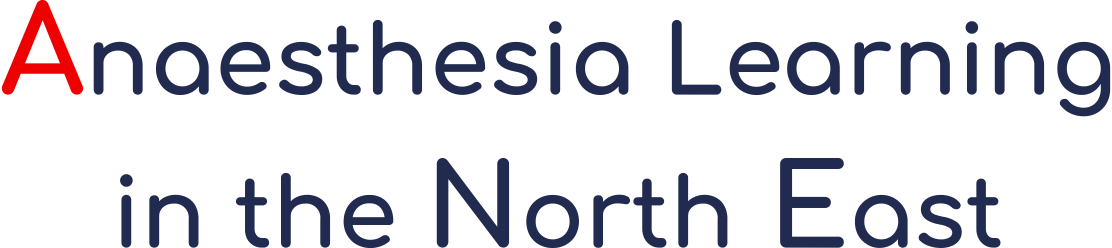 This course is very popular. To ensure your place, please pay at time of booking.